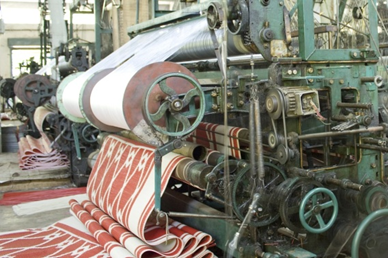 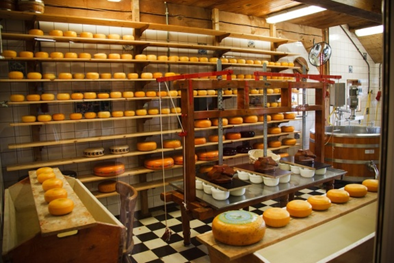 HOSPODÁŘSTVÍ
- PRŮMYSL
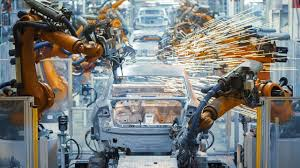 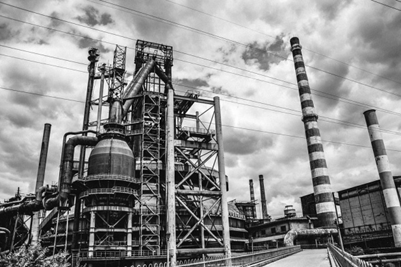 HOSPODÁŘSTVÍ
HOSPODÁŘSTVÍ  JE  OBOR, VE KTERÉM  LIDÉ:
TĚŽÍ  NEROSTNÉ SUROVINY, VYTVÁŘÍ ELEKTRICKOU NERGII A PRODUKUJÍ VÝROBKY        PRŮMYSL
PĚSTUJÍ  PLODINY A CHOVAJÍ  ZVÍŘATA       ZEMĚDĚLSTVÍ
3.  PROVOZUJÍ  DOPRAVU
4.  STARAJÍ SE O SLUŽBY
PRŮMYSL
DŮLEŽITÉ ODVĚTVÍ HOSPODÁŘSTVÍ
VZNIKAL ZEJMÉNA V MÍSTECH TĚŽBY NEROSTNÝCH SUROVIN (UHLÍ, ŽELEZNÁ RUDA)
MODERNÍ PRŮMYSL ŠETŘÍ ENERGIÍ, LIDSKÁ PRÁCE JE NAHRAZOVÁNA STROJI A PŘIHLÍŽÍ SE VÍCE NA OCHRANU ŽIVOTNÍHO PROSTŘEDÍ
3 ODVĚTVÍ PRŮMYSLU
TĚŽEBNÍ PRŮMYSL       TĚŽBA NEROSTNÝCH SUROVIN 
 ENERGETICKÝ PRŮMYSL        VYRÁBÍ A ROZVÁDÍ TEPLO, ELEKTŘINU A PLYN
 ZPRACOVATELSKÝ PRŮMYSL      ZPRACOVÁVÁ SUROVINY A VYTVÁŘÍ VÝROBKY
1. TĚŽEBNÍ PRŮMYSL
Těžba palivoenergetických surovin
- uran, uhlí, zemní plyn, ropa 
Těžba neenergetických surovin
Rudy kovů (železná ruda, 
Nerudy – průmyslové nerosty – kaolin, bentonity, sklářské písky, živce, vápence… 
Stavební materiály – kámen, štěrkopísek…
2. ENERGETICKÝ PRŮMYSL
VÍCE NEŽ POLOVINA ELEKTŘINY SE VYRÁBÍ V TEPELNÝCH ELEKTRÁRNÁCH (ZNEČIŠŤUJÍ  OVZDUŠÍ)
V NĚKTERÝCH ZEMÍCH ÚSTUP OD JADERNÉ ENERGIE (KVŮLI BEZPEČNOSTI – NAPŘ. V NĚMECKU)
ROZVOJ VÝROBY „ZELENÉ“ (EKOLOGICKÉ) ENERGIE VE VĚTRNÝCH, VODNÍCH A SOLÁRNÍCH ELEKTRÁRNÁCH
TYPY ELEKTRÁREN
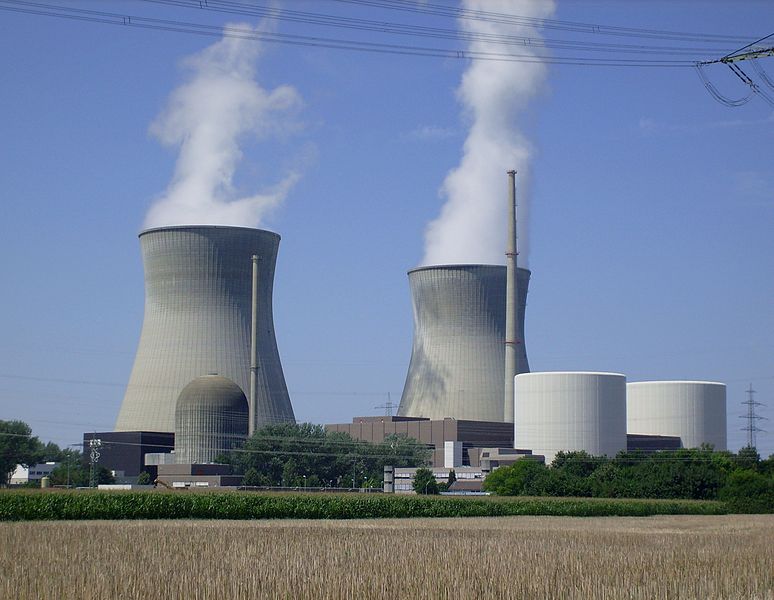 TEPELNÁ
JADERNÁ
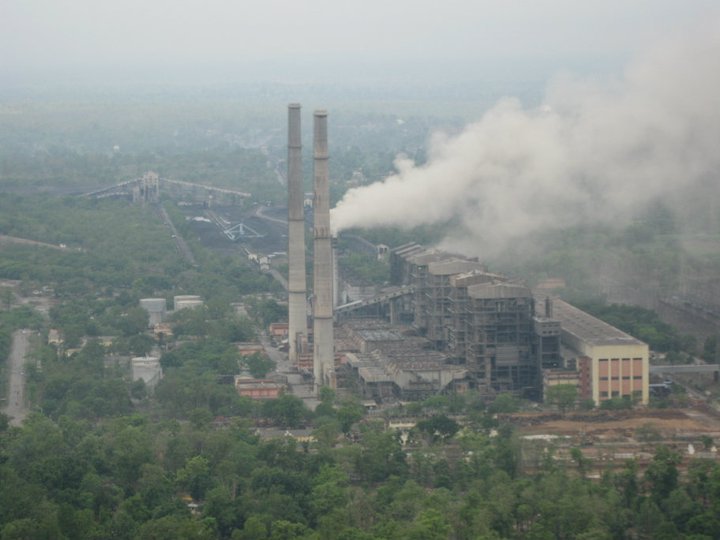 (1)
(2)
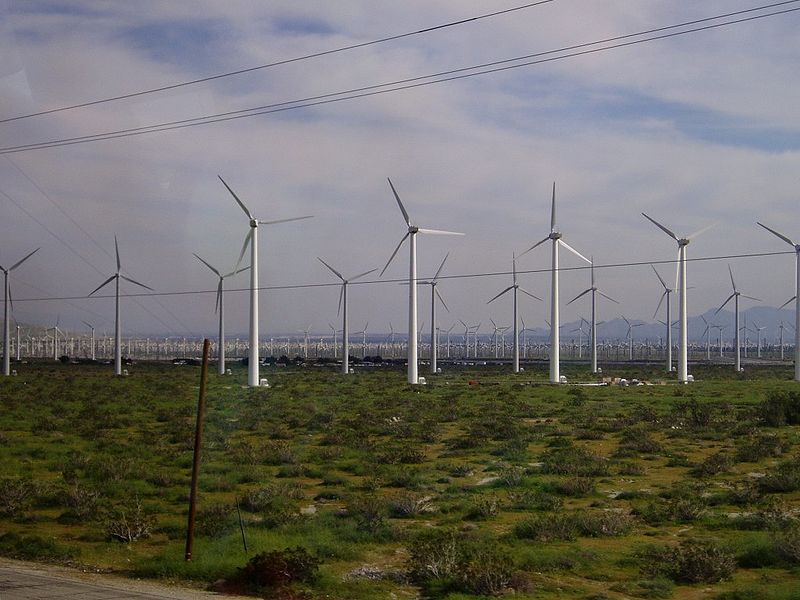 VĚTRNÁ
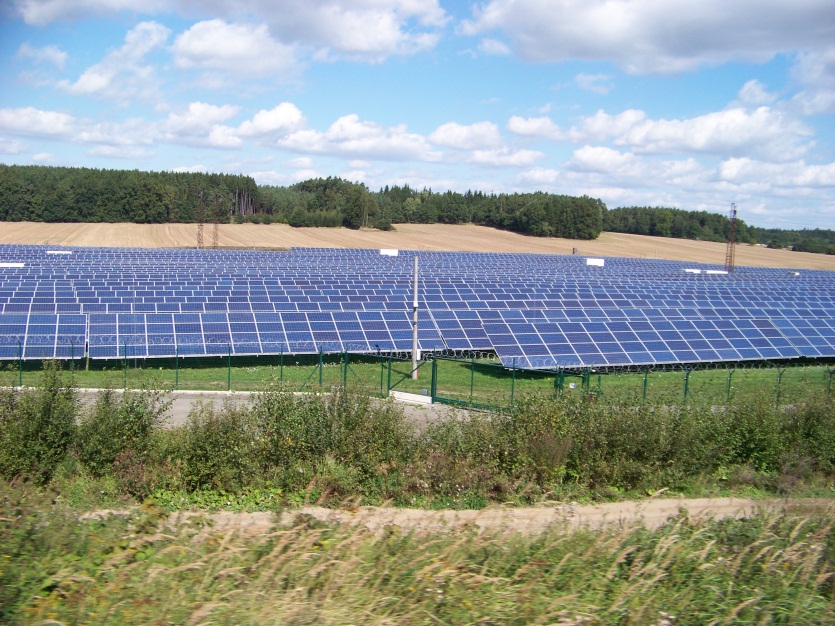 SOLÁRNÍ
(4)
(3)
3. ZPRACOVATELSKÝ PRŮMYSL
TĚŽKÝ PRŮMYSL
STROJÍRENSTVÍ 
HUTNICTVÍ                                                                                           
CHEMIE

   LEHKÝ (SPOTŘEBNÍ) PRŮMYSL
POTRAVINÁŘSTVÍ
TEXTIL, ODĚVY, OBUV
ELEKTRONIKA
3. ZPRACOVATELSKÝ PRŮMYSL                          TĚŽKÝ – LEHKÝ
(6)
Těžký průmysl = hutnictví,strojírenství, chemie
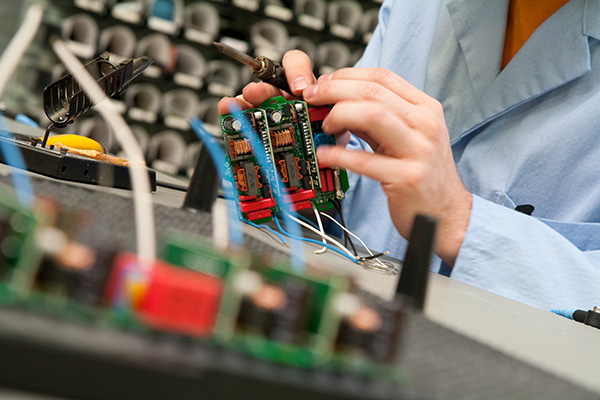 Lehký průmysl = výroba oděvů, obuvy,
    nábytku, spotřební elektroniky
(5)
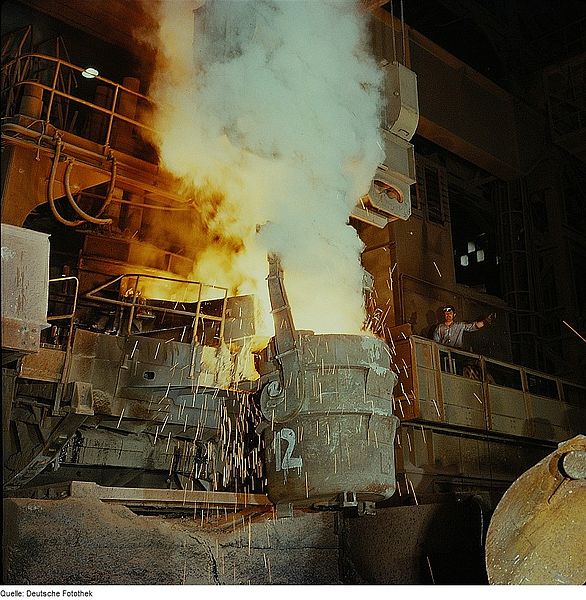 HUTNICTVÍ
HUTNICTVÍ = METALURGIE(Z ANGLICKÉHO METAL – KOV)
TAVENÍ ŽELEZNÉ RUDY NA ŽELEZOA OCEL V HUTÍCH
STAVÍ SE V MÍSTECH TĚŽBY ŽELEZNÉ RUDY A UHLÍ
VELMI NÁROČNÉ NA SPOTŘEBU ENERGIE, VODY A LIDSKOU PRÁCI
(7)
STROJÍRENSTVÍ -  AUTOMOBILOVÝ PRŮMYSL
PEUGEOT, CITROEN, RENAULT (FRANCIE)
FIAT, ALFA ROMEO, LANCIA, FERRARI (ITÁLIE)
VOLKSWAGEN, MERCEDES, AUDI, BMW, OPEL (NĚMECKO)
SEAT (ŠPANĚLSKO), VOLVO, SAAB (ŠVÉDSKO), LADA (RUSKO), ŠKODA (ČR), ROLLS ROYCE (VELKÁ BRITÁNIE)
KIA, MITSUBISHI, TOYOTA, SUBARU,SUZUKI, NISSAN (JAPONSKO)
HUMMER, CHEVROLET, CHRISLER (USA)
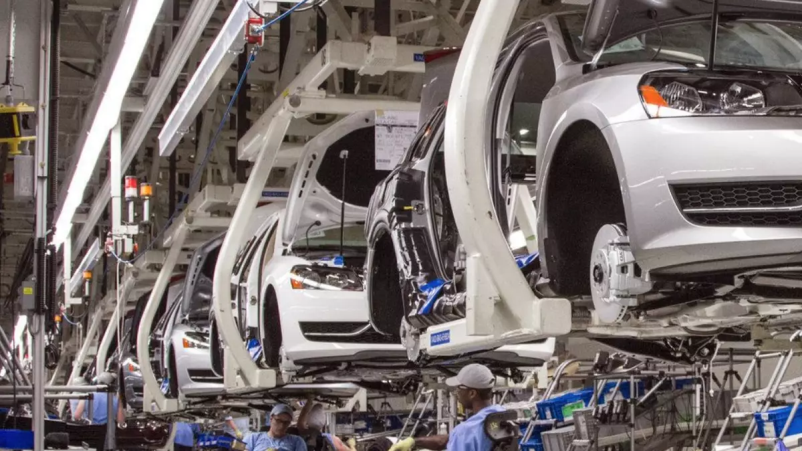 POZNÁŠ ZNAČKU AUTA  A  ZEMI, KDE SE VYRÁBÍ?
Mercedes
Škoda
Audi
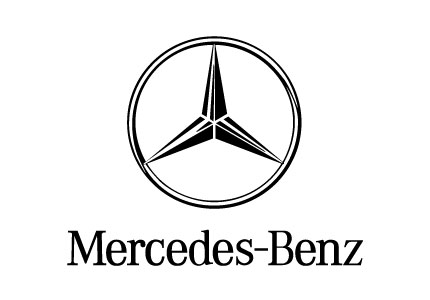 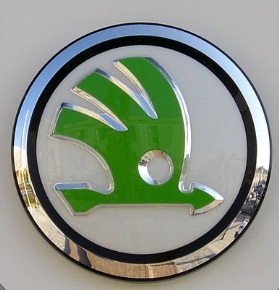 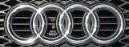 (8)
(9)
(10)
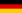 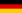 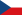 Wolkswagen
Ferrari
Citroen
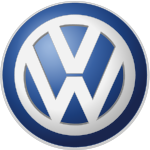 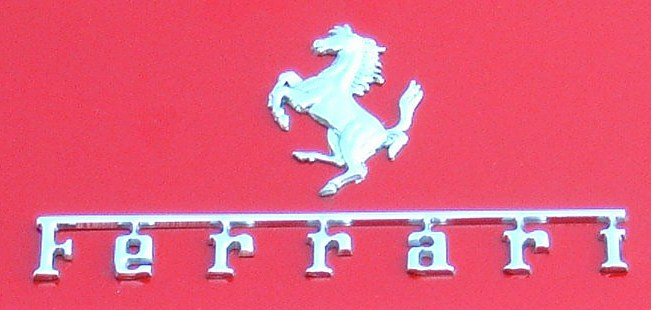 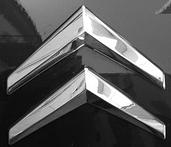 (11)
(13)
(12)
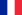 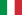 Renault
Seat
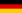 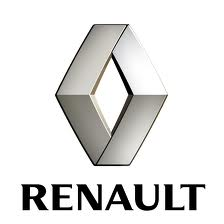 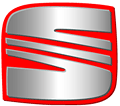 (15)
(14)
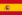 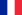 CHEMICKÝ PRŮMYSL
VÝROBA POHONNÝCH HMOT (BENZIN, NAFTA) V RAFINERIÍCH (AGIP, SHELL)
ZPRACOVÁNÍ KAUČUKU (NAPŘ. VÝROBA PNEUMATIK) – MICHELIN (FRANCIE)
DROGERIE, KOSMETIKA – HENKEL (NĚMECKO)
FARMACEUTIKA – VÝROBA LÉKŮ
UMĚLÁ HNOJIVA – BAYER (NĚMECKO)
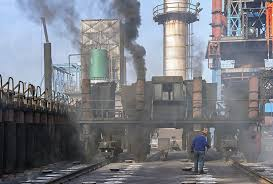 ZPRACOVÁNÍ ROPY
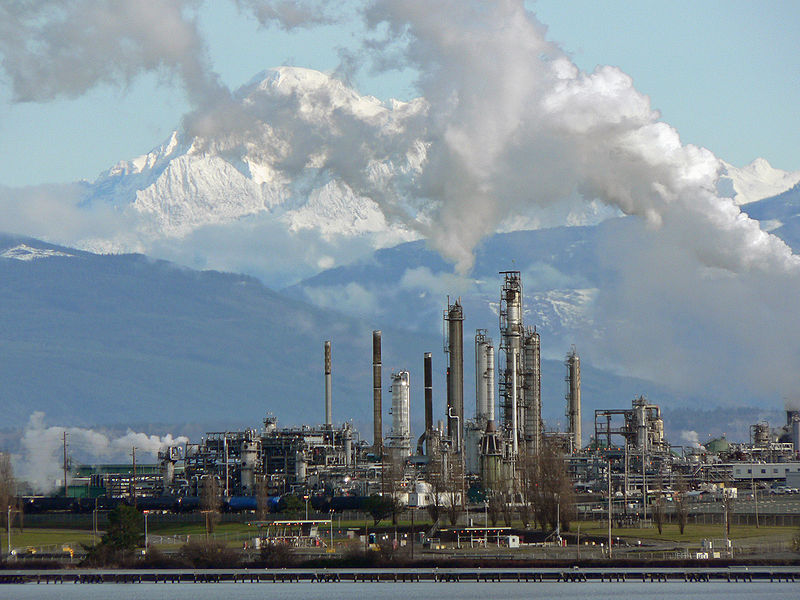 V RAFINERIÍCH SE  ZPRACOVÁVÁ ROPA (PETROCHEMICKÝ PRŮMYSL) – VZNIKÁ BENZIN A NAFTA.

ROPA SE NAZÝVÁ TAKÉ ČERNÝM  ZLATEM – PATŘÍ MEZI NEJDŮLEŽITĚJŠÍ PRŮMYSLOVÉ SUROVINY A JE  HYBNOU SILOU SVĚTOVÉHO BOHATSTVÍ.
(16)
LEHKÝ (SPOTŘEBNÍ) PRŮMYSL
„SPOTŘEBNÍ ZBOŽÍ NAKUPUJEME NĚKOLIKRÁT BĚHEM ŽIVOTA“
VĚCI, KTERÉ SE RYCHLEJI SPOTŘEBOVÁVAJÍ NEBO OPOTŘEBOVÁVAJÍ
POTRAVINY, ODĚVY, TEXTIL, OBUV, NÁBYTEK, ELEKTRONIKA, HRAČKY
POTRAVINÁŘSTVÍ
POTRAVINÁŘSTVÍ  PŘEDSTAVUJE  NEJVĚTŠÍ  ČÁST SPOTŘEBNÍHO  PRŮMYSLU
EVROPA PRODUKUJE NADBYTEK POTRAVIN =  VÝVOZ EVROPSKÝCH POTRAVIN DO SVĚTA                                                
ČOKOLÁDOVNY, PIVOVARY, LIHOVARY, MASOKOMBINÁTY, PEKÁRNY, KONZERVÁRNY…
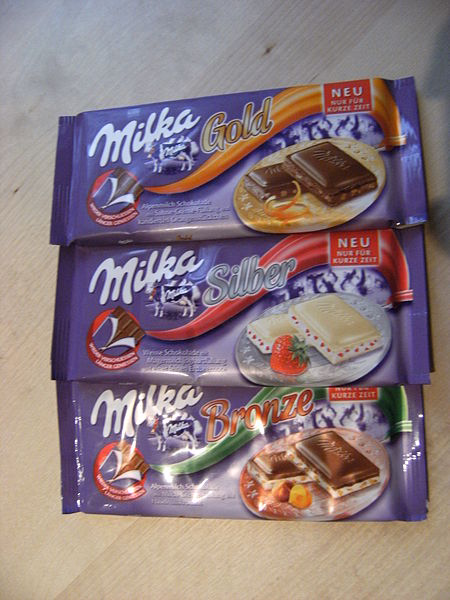 (17)
ELEKTRONIKA
MOBILNÍ TELEFONY                             (NOKIA - FINSKO, ERICSSON – ŠVÉDSKO)
POČÍTAČE, NOTEBOOKY, TISKÁRNY
TELEVIZORY, AUDIO SESTAVY (PHILIPS – NIZOZEMSKO, SIEMENS – NĚMECKO)
KUCHYŇSKÉ SPOTŘEBIČE              (MOULINEX - FRANCIE, FAGOR - ŠPANĚLSKO, ELEKTROLUX - ŠVÉDSKO, BOSCH - NĚMECKO)
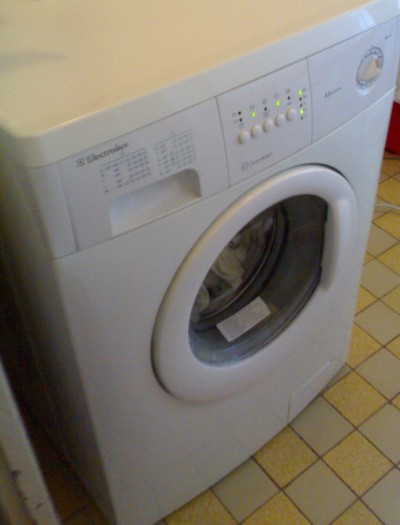 (18)
TEXTIL A SPORTOVNÍ POTŘEBY
TECHNICKY NÁROČNĚJŠÍ VÝROBKY – NAPŘ. SPORTOVNÍ  POTŘEBY (LYŽE, KOLA, BRUSLE ATD.)
TEXTILNÍ A OBUVNICKÉ ODVĚTVÍ – V EVROPĚ JE POSTUPNĚ VYTLAČOVÁNO LEVNĚJŠÍMI VÝROBKY Z ASIE
ADIDAS A PUMA (NĚMECKO) JSOU PŘEDNÍMI SVĚTOVÝMI VÝROBCI SPORT. OBLEČENÍ
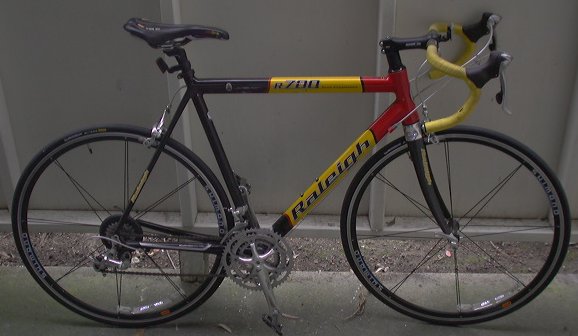 (19)
HRAČKY
(20)
(21)
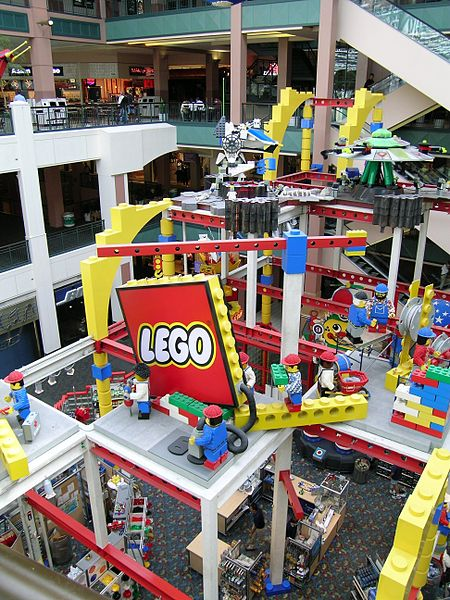 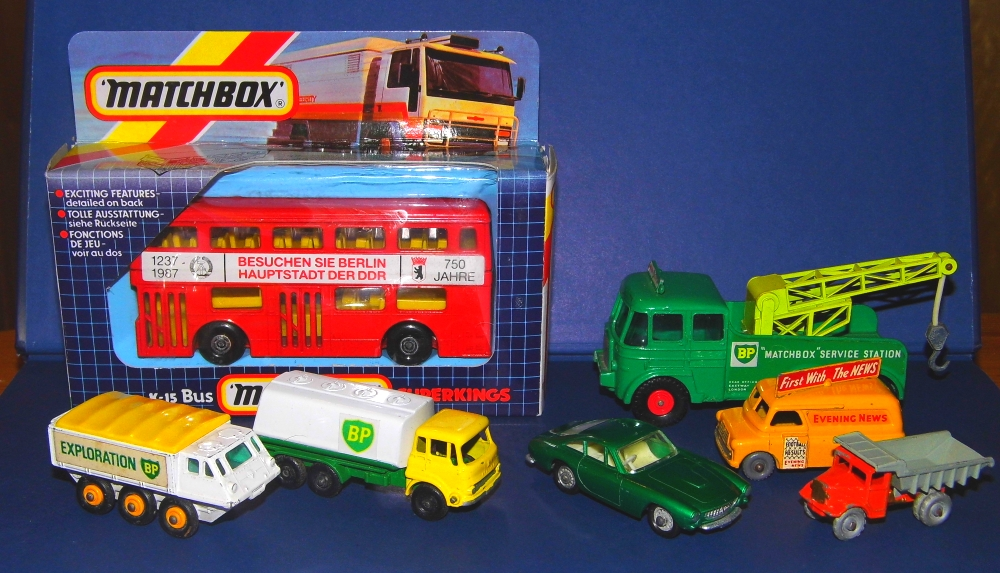 LEGENDÁRNÍ AUTÍČKA FIRMY MATCHBOX Z BRITÁNIE
STAVEBNICE LEGO Z DÁNSKA
OPAKOVÁNÍ
KTERÉ PRŮMYSLOVÉ ODVĚTVÍ ZAJIŠŤUJE LIDEM NEROSTNÉ ZDROJE? 
KTERÉ TŘI TYPY ELEKTRÁREN ZAHRNUJEME MEZI TZV. EKOLOGICKÉ ZDROJE ENERGIE?
PATŘÍ HUTNICTVÍ MEZI TĚŽKÝ NEBO LEHKÝ (SPOTŘEBNÍ PRŮMYSL)?
NAPADÁ VÁS NĚJAKÉ PRŮMYSLOVÉ ODVĚTVÍ Z NAŠEHO REGIONU?
OPAKOVÁNÍ
KTERÉ PRŮMYSLOVÉ ODVĚTVÍ ZAJIŠŤUJE LIDEM NEROSTNÉ ZDROJE? Těžba nerostných surovin 
KTERÉ TŘI TYPY ELEKTRÁREN ZAHRNUJEME MEZI TZV. EKOLOGICKÉ ZDROJE ENERGIE? Vodní, slunečná, větrná
PATŘÍ HUTNICTVÍ MEZI TĚŽKÝ NEBO LEHKÝ (SPOTŘEBNÍ PRŮMYSL)? Těžký
NAPADÁ VÁS NĚJAKÉ PRŮMYSLOVÉ ODVĚTVÍ Z NAŠEHO REGIONU? Potravinářství (Budvar, Samson) , strojírenský (Jihostroj), spotřební (Kohinoor) ….
Poznámky do sešitu
HOSPODÁŘSTVÍ
HOSPODÁŘSTVÍ  JE  OBOR, VE KTERÉM  LIDÉ:
TĚŽÍ  NEROSTNÉ SUROVINY, VYTVÁŘÍ ELEKTRICKOU NERGII A PRODUKUJÍ VÝROBKY -   PRŮMYSL
PĚSTUJÍ  PLODINY A CHOVAJÍ  ZVÍŘATA - ZEMĚDĚLSTVÍ
3.  PROVOZUJÍ  DOPRAVU
STARAJÍ SE O SLUŽBY
PRŮMYSL: 
TĚŽEBNÍ PRŮMYSL- TĚŽBA NEROSTNÝCH SUROVIN 
 ENERGETICKÝ PRŮMYSL - VYRÁBÍ A ROZVÁDÍ TEPLO, ELEKTŘINU A PLYN
 ZPRACOVATELSKÝ PRŮMYSL - ZPRACOVÁVÁ SUROVINY A VYTVÁŘÍ VÝROBKY
- TĚŽKÝ PRŮMYSL – HUTNICTVÍ, CHEMIE, STROJÍRENSTVÍ
- LEHKÝ PRŮMYSL – POTRAVINÁŘSTVÍ, TEXTIL, OBUV, ELEKTRONIKA, HRAČKY…